Безопасность для детей
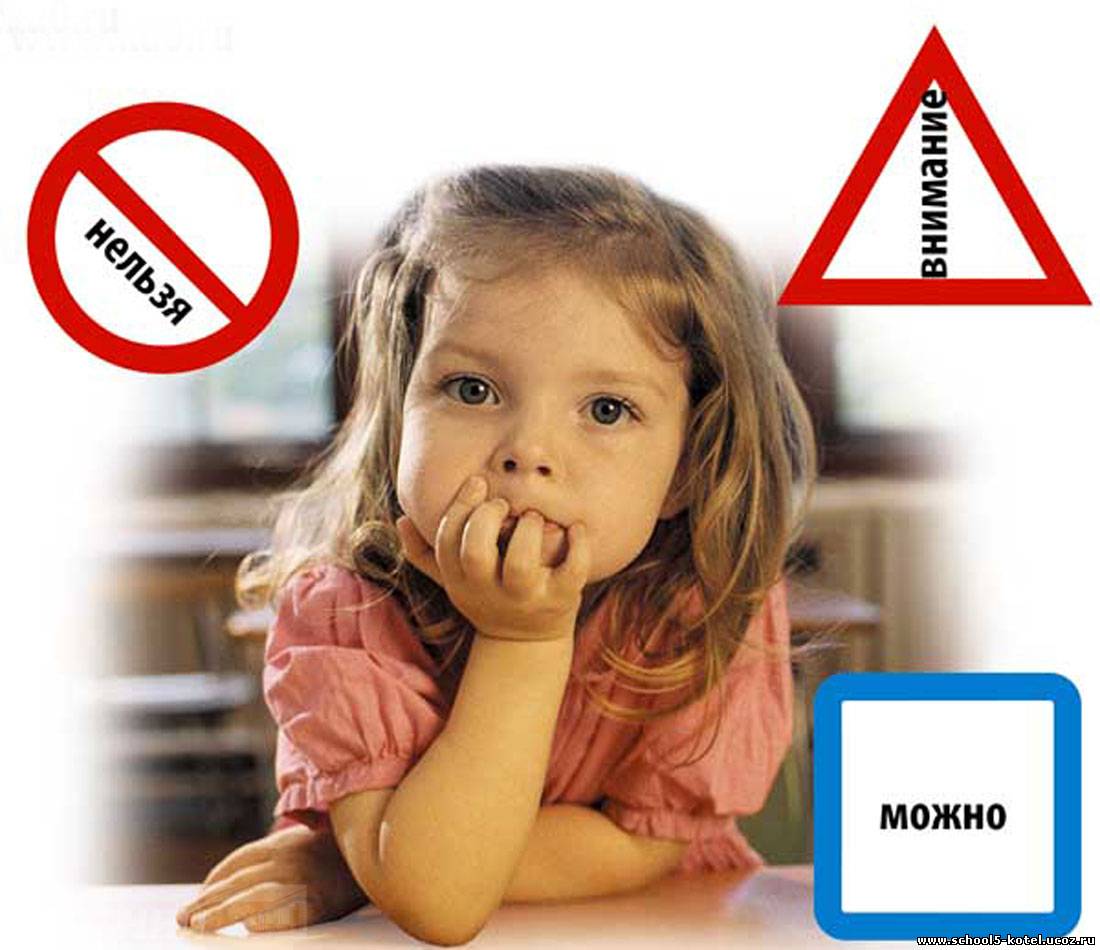 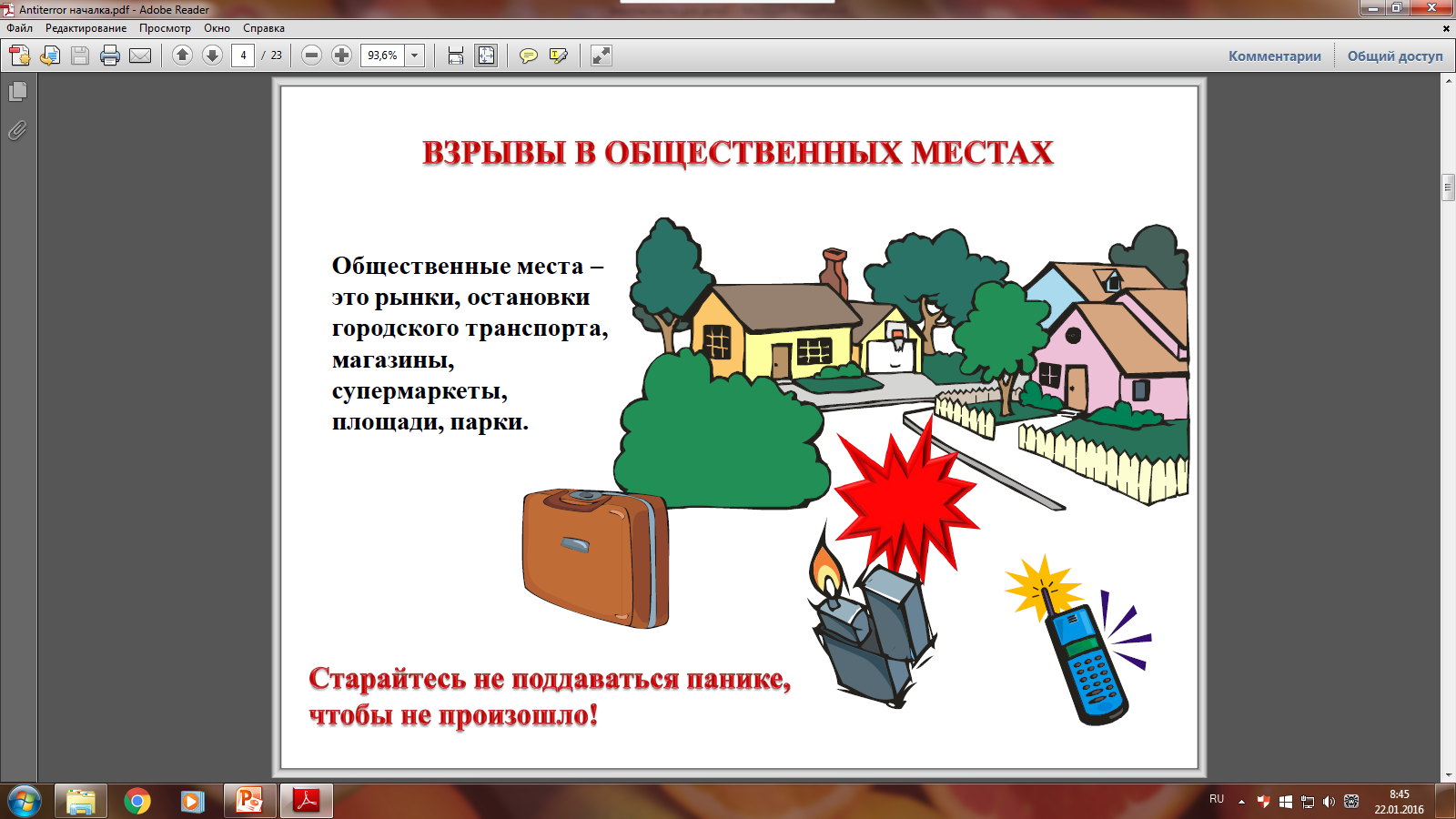 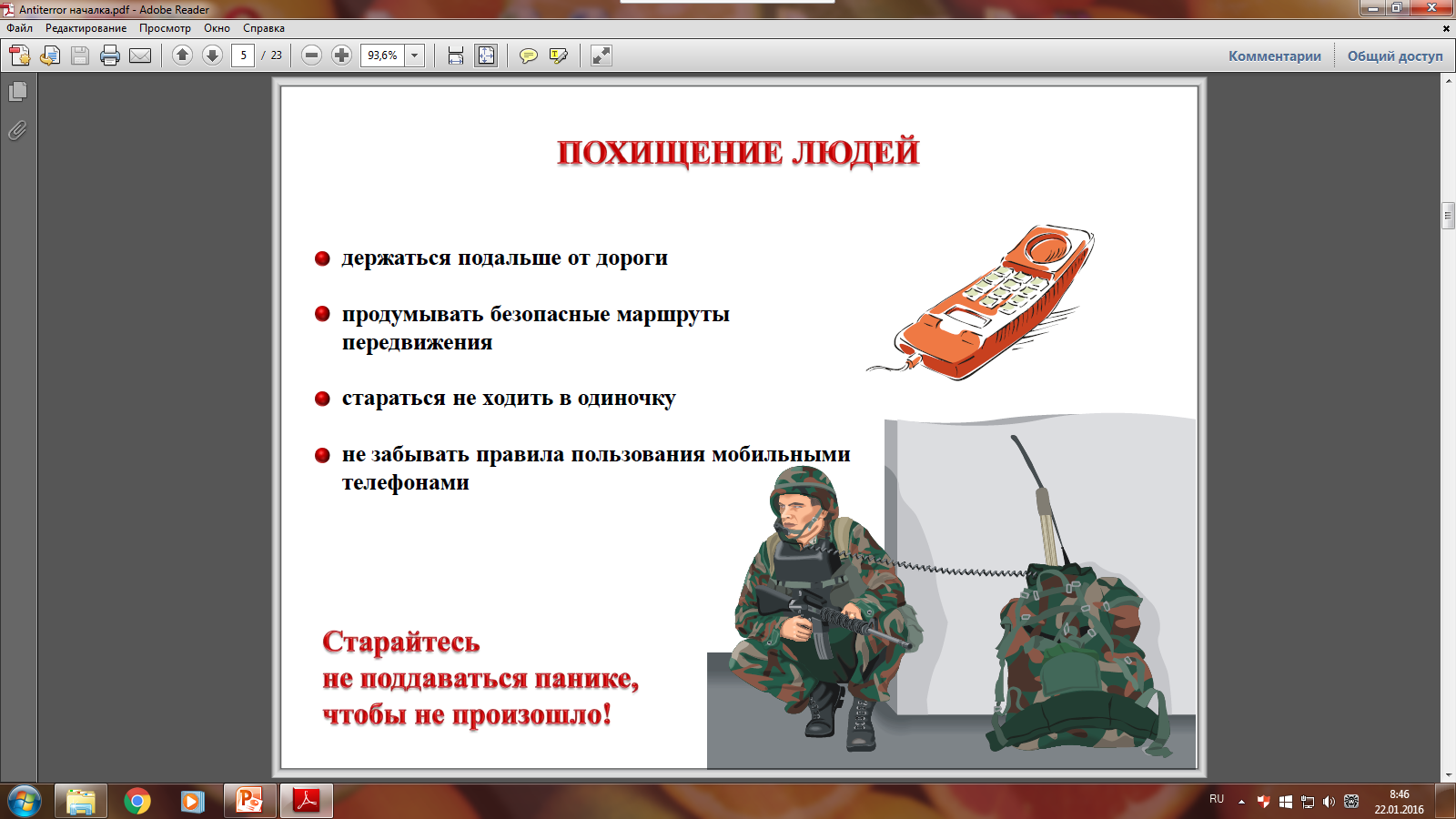 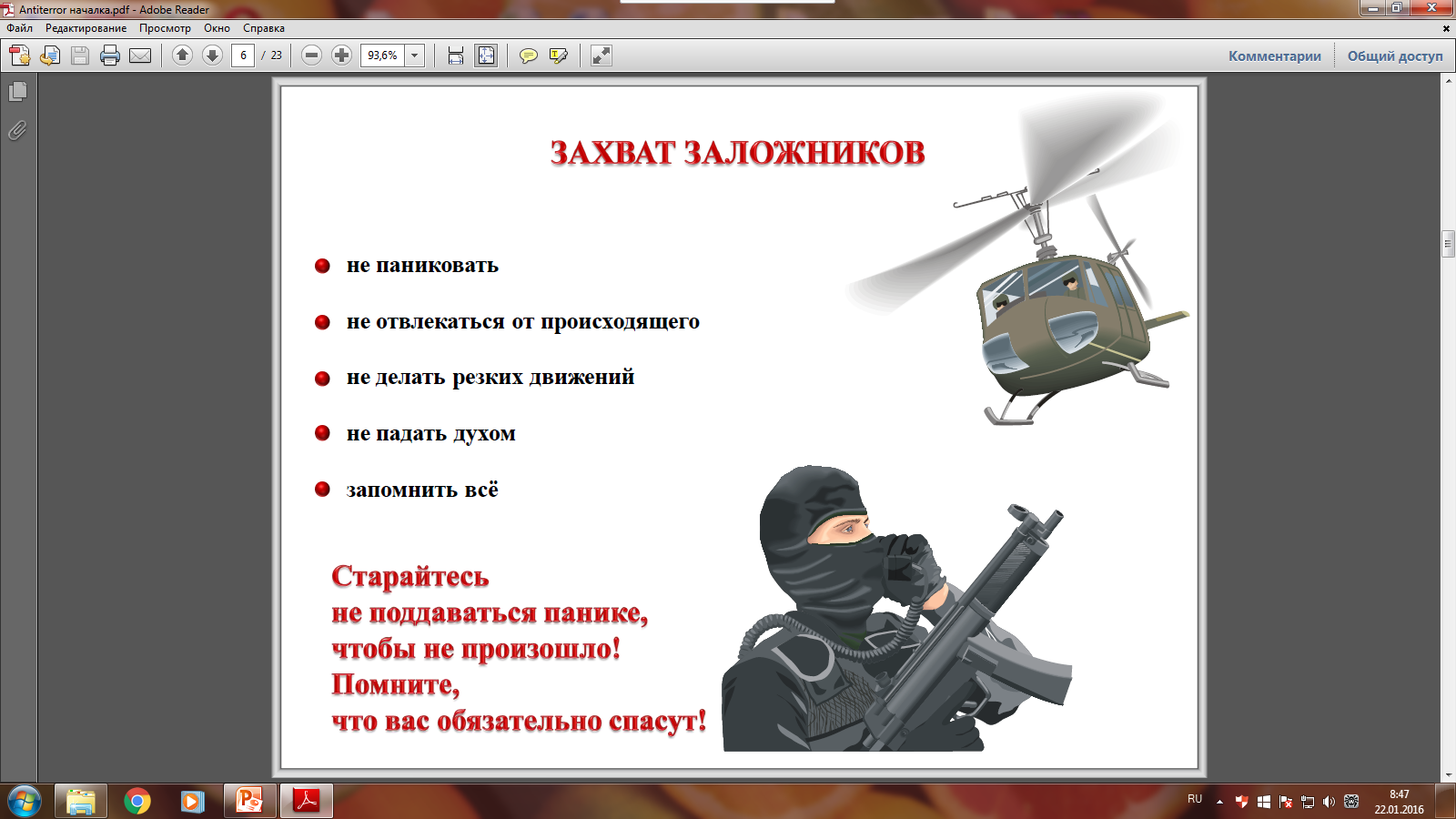 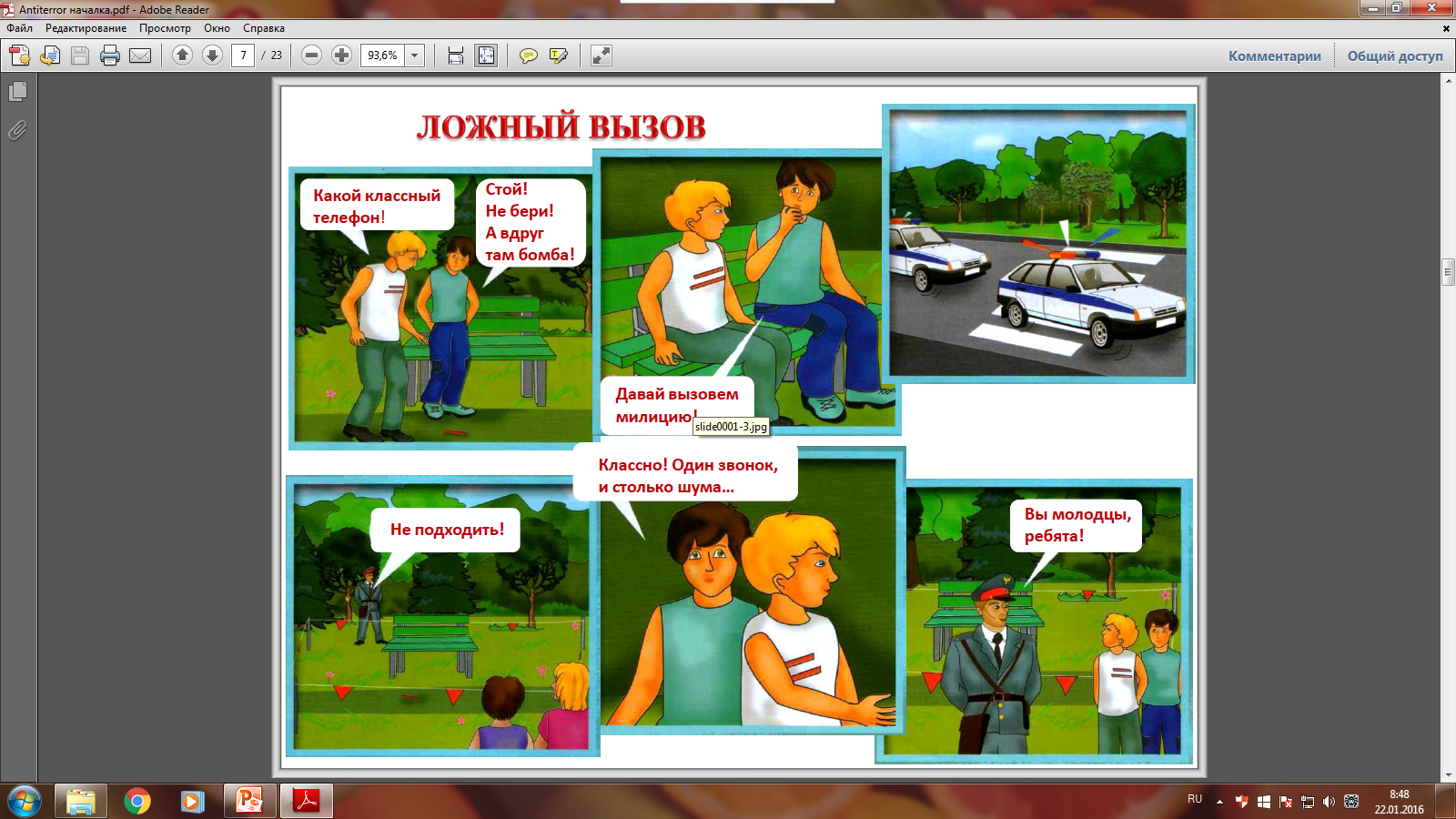 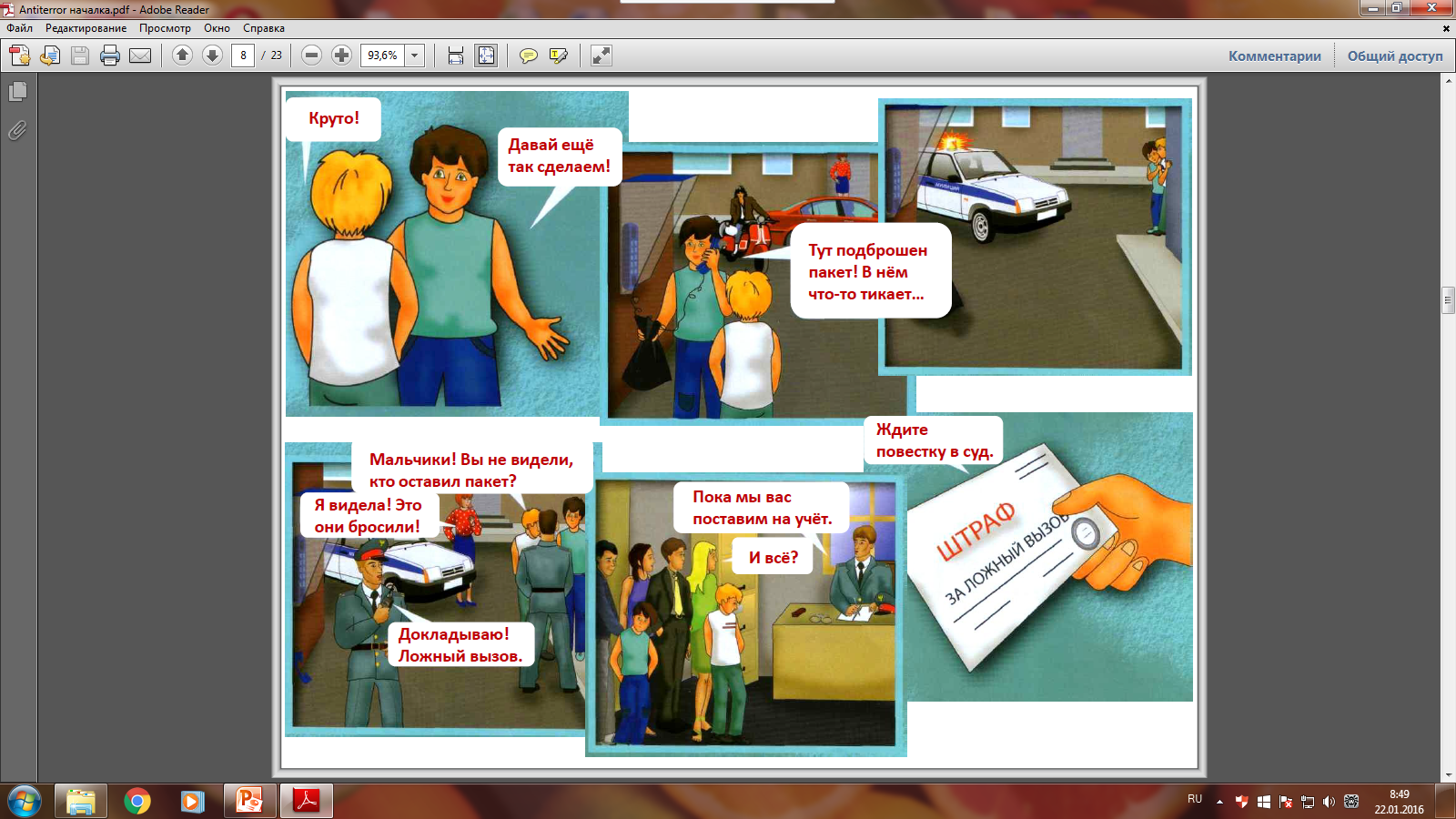 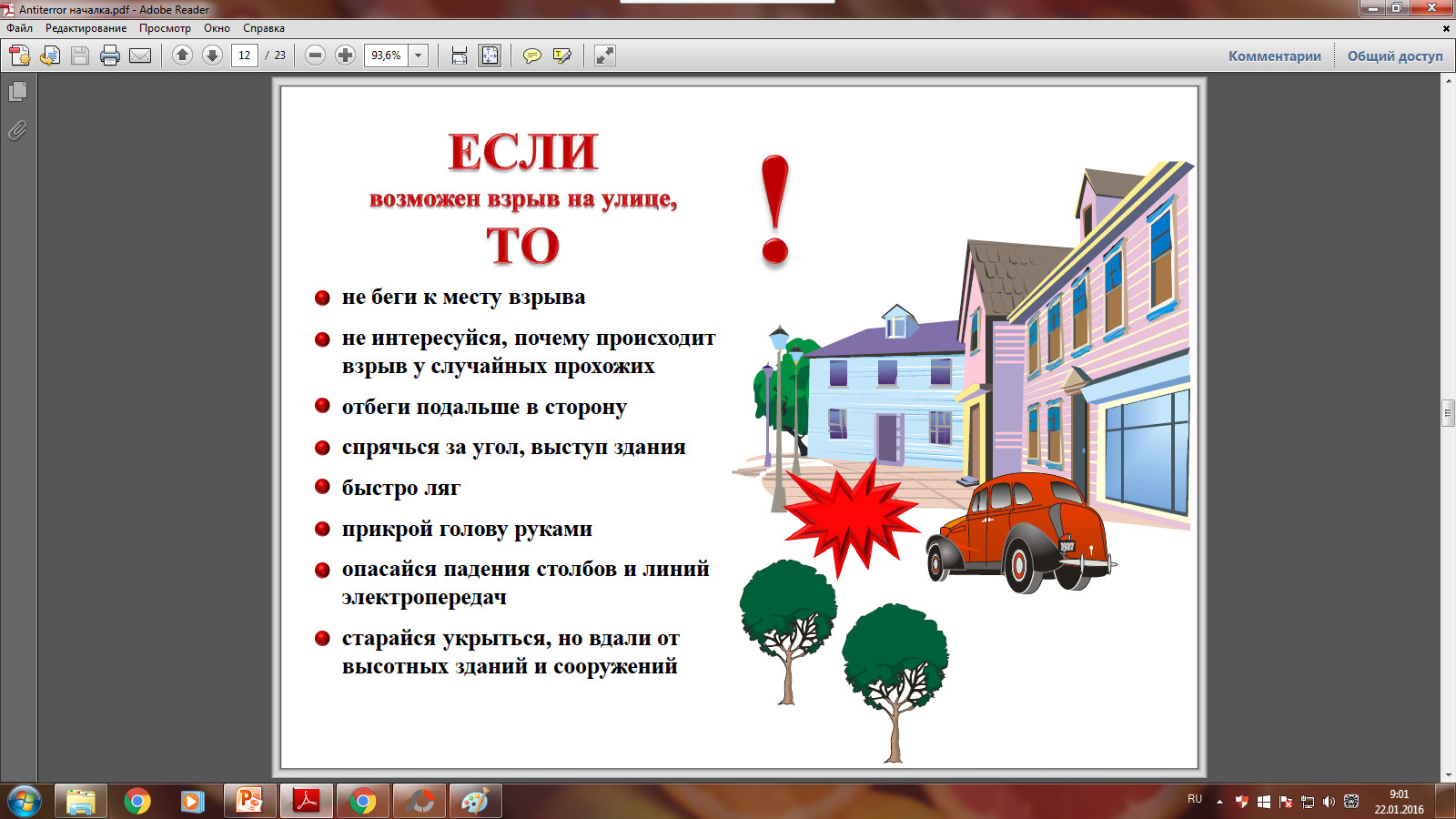 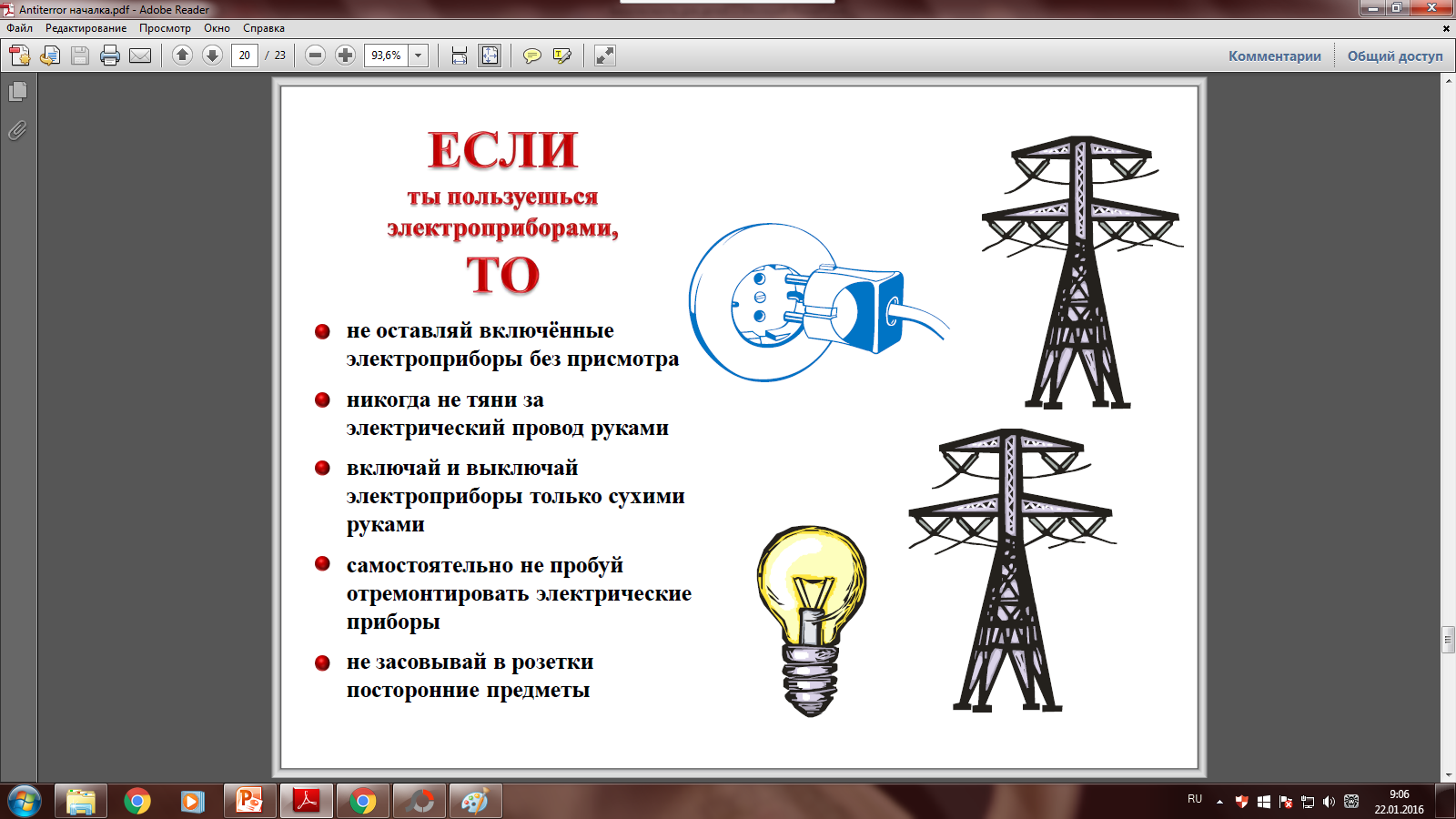